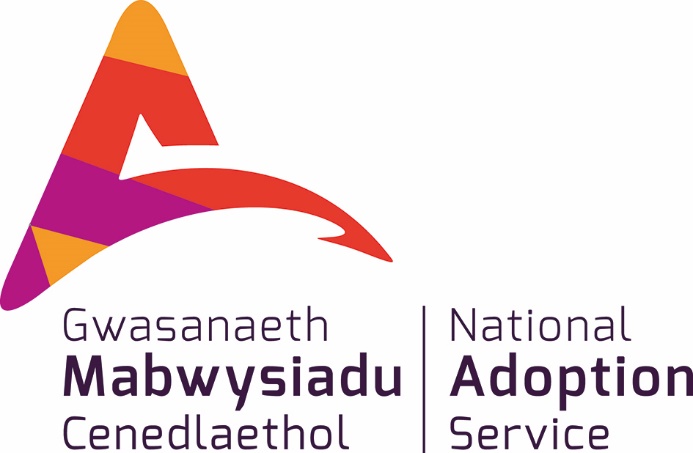 Achieving More Together / Cyflawni Mwy Gyda’n Gilydd
Achieving More Together / Cyflawni Mwy Gyda'n Gilydd
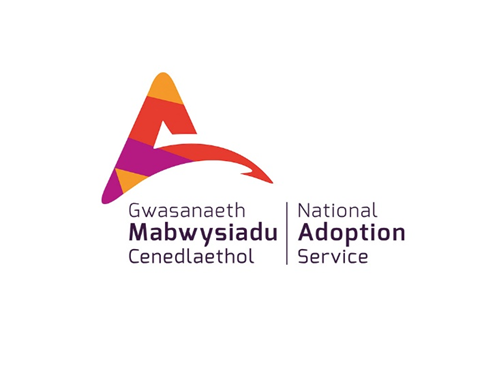 The NAS Post Adoption Training and Development Framework
These materials have been developed for the National Adoption Service for adoptive families
Their purpose is to provide a learning and development resource for adopters post placement
These tools can be used by groups or by individuals.
There is lots of information in the notes below each slide so it is important to read these too as they provide much more information, and some useful ideas for more reading.
Achieving More Together / Cyflawni Mwy Gyda'n Gilydd
[Speaker Notes: These courses may be useful for professionals but their primary audience is adopters, and their families.

We have tried to include sufficient information for those self learners looking at this on its own.  However if the material doesn’t seem to ask your adoptions support team for some help in getting to grips with the issues.

By its very nature a short course will never cover all that is known on a subject.  The courses have been developed by experienced social workers and adopters who have pooled their thinking about what might be useful.  There is always more to know, and some authors who will seem useful to you, others less so.

Try out some new thinking but if it’s not helpful ask other people for ideas and other training courses, books etc– friends, colleagues, other adopters, helplines, your adoption support service.  By reading around you will come across someone who talks to your experience. 

If delivering as a course, consider
using an ICEBREAKER 
how you will deal with INTRODUCTIONS (of yourself and participants) – e.g. Round room, introducing one another, show of hands
Whether a REGISTER needs completion
Whether BADGES will be used
HOUSE-KEEPING/GROUND RULES (e.g. fire drill, fire exit, refreshments, parking, mobile phones, confidentiality, safe-guarding, let everyone speak, everyone is entitled to their opinion, timekeeping, opportunities to ask questions/discuss)
Arrangements you will have in place if a participant becomes DISTRESSED or needs to leave the training room if they are finding the topic emotive

If delivering on a one-to-one basis consider
GROUND RULES (e.g. confidentiality, safe-guarding, everyone is entitled to their opinion, timekeeping)

Explain course in context of the other 2 hour courses in the National Adoption Service online training suite and wider training/support available in Wales for adoptive families]
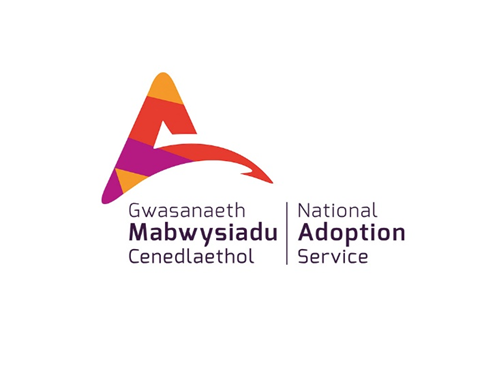 Parenting Our Teenagers
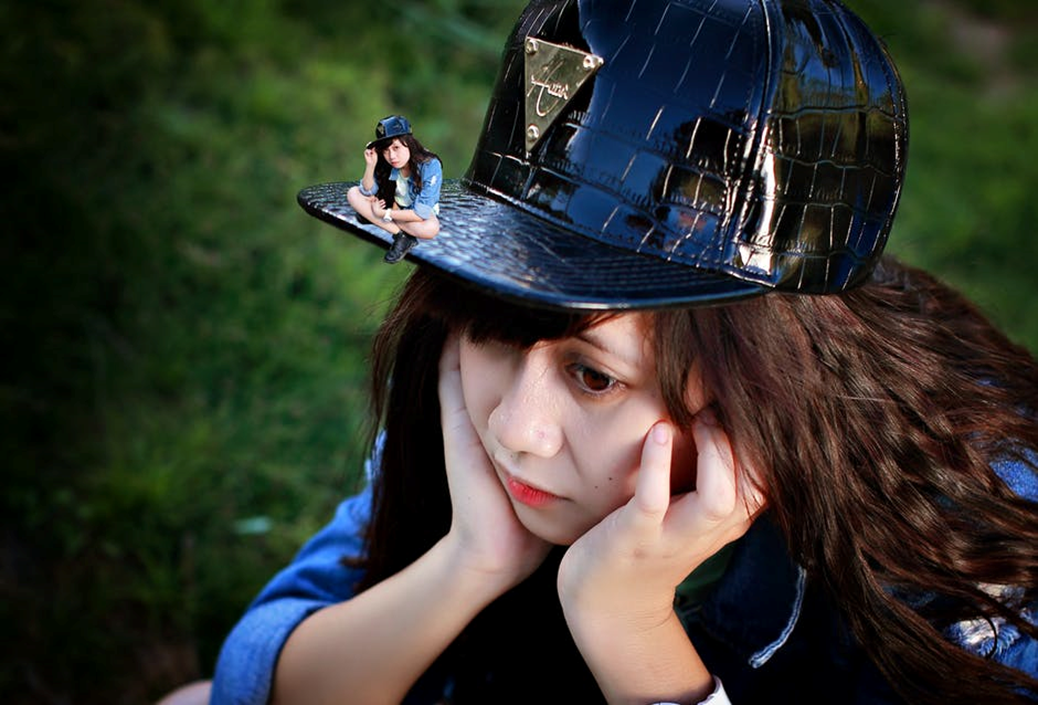 Achieving More Together / Cyflawni Mwy Gyda'n Gilydd
[Speaker Notes: This course was originally created by Louise Trewartha and edited by Barry Lucas (from Adoption UK) then further edited into a two hour course by Philippa Williams (Adoption UK Wales).  It is available as a much longer course spread over up to 4 days.  It should be noted that this is just a 2-hour taster of the whole course.]
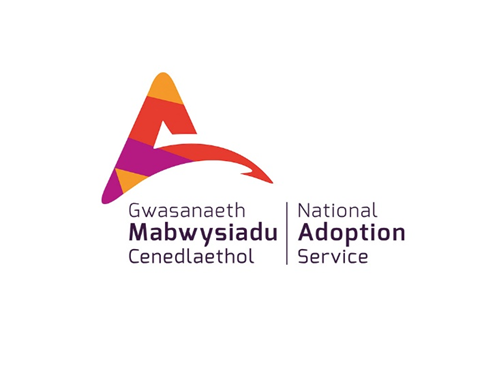 Learning Outcomes
By the end of this course, participants will have:-
Learnt about teenage brain development, adolescence and the impact on behaviour
Explored some communication skills that can be used to maintain relationships
Understood more about the importance of identity, social development and presentation in adolescence 
Considered contact with birth family members and the importance of relevant life story work
Increased awareness of social media
Achieving More Together / Cyflawni Mwy Gyda'n Gilydd
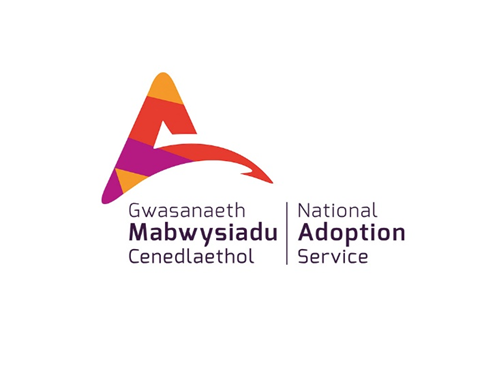 Your journey to parenting a teen
Your expectations of them hitting their teens
Your experience of your young person hitting their teens
How your adopted teen might compare to those in birth families
Achieving More Together / Cyflawni Mwy Gyda'n Gilydd
[Speaker Notes: DISCUSSION using four bullet points on slide

The aim of this exercise is to get parents to look at their expectations and experiences – do they differ, how?

On FLIPCHART, ask parents to CALL OUT what is significant to them about their child hitting the teenage years (Trainer to facilitate as group discussion if being delivered to a group)

ANSWERS MIGHT INCLUDE 
EXPECTATIONS – studying hard, steady girlfriend or boyfriend, grown up days out shopping, going to sports fixtures together, friends calling in, succeeding in chosen hobby or sport
EXPERIENCE – social media/staying in room/periods/mood swings/experimenting with drink and drugs/CSE/staying in bed/contact with birth family/school refusal, truanting, no friends

Some may have adopted very young children and not expected significant amounts of difficulty, others will have had on going challenges or have adopted children closer to or even in their teens.]
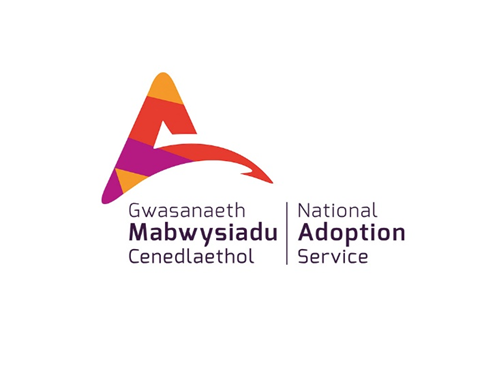 Some ideas about adolescence
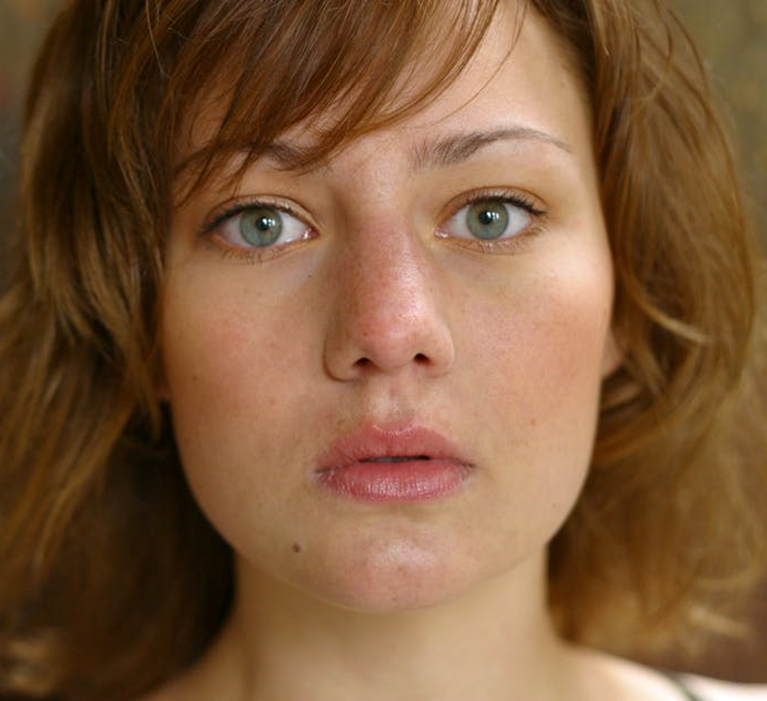 It’s HORMONES!
It’s CULTURAL – we never did that in my day!
It’s the NEED FOR 
   INDEPENDENCE
It’s EVOLUTION
Achieving More Together / Cyflawni Mwy Gyda'n Gilydd
[Speaker Notes: Teenagers’ behaviour has a variety of explanations, most have some truth in them:
hormones do start raging during puberty
Society’s views towards childhood have indeed changed 
Thankfully we don’t send small children up chimneys and down mines anymore
Young people do need to develop separate identities and different relationships in order to move away from home/parents
Challenging the status quo can be part of that. 

Evolutionary biologists would suggest there has to be some advantage to adolescence.]
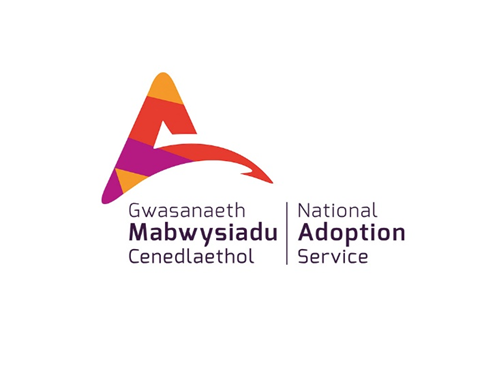 What’s going on in That Brain of Theirs?
Just before puberty, the grey matter in the prefrontal cortex – the part of the brain most concerned with  thinking, logic and decision making – increases significantly
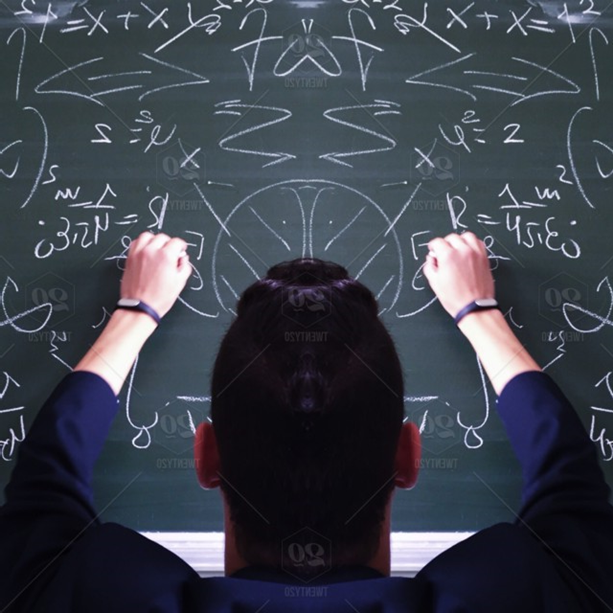 Achieving More Together / Cyflawni Mwy Gyda'n Gilydd
[Speaker Notes: This is what neuro-imaging and research tells us is happening in the adolescent brain, scientists however are cautious about saying this is the definite cause of adolescent behaviour although it seems increasingly likely.

The human brain has about 100 billion nerve cells (neurons)
Each neuron has a long tail-like part (axon) and many branches (dendrites)
Neurons send messages to other neurons along axons and across tiny gaps (synapses) into dendrites and other neurons
Everything we do activates the same web of connections
If we don’t use these connections they die off]
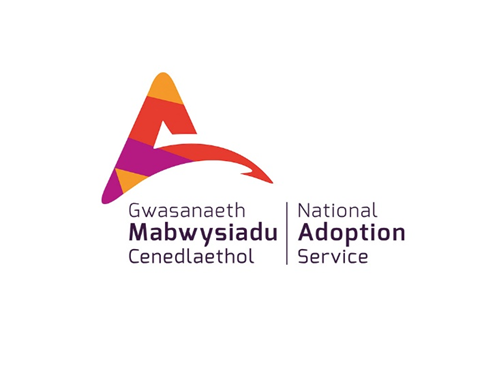 The 3 Phases of Adolescent Brain Development
Proliferation – rapid growth of brain matter and formation of new connections
Pruning – cutting away of unused or unimportant connections
Myelination – insulating of brain pathways to make them faster and more reliable
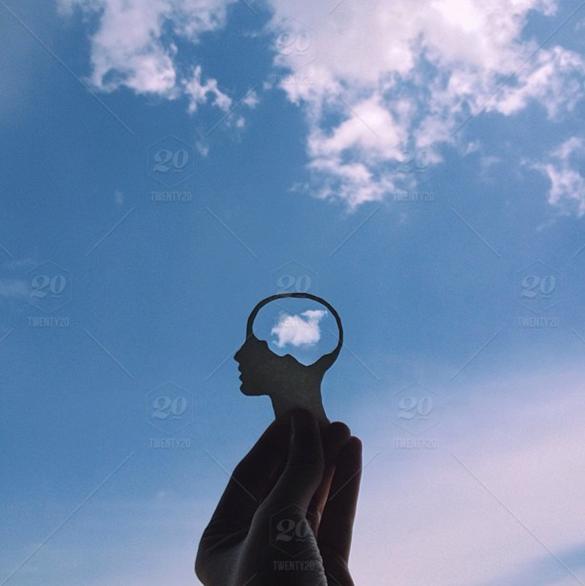 Achieving More Together / Cyflawni Mwy Gyda'n Gilydd
[Speaker Notes: Proliferation happens just before puberty as we have too many connections/synapses

Pruning happens during adolescence by age 16-17 we have adult level synapses but we had twice as many when we were aged 2 years

Myelination occurs during late adolescence/early adulthood and makes the pathways stronger. |Plenty of connections used regularly mean axons don’t die off and they can be myelinated

ASK Did you know that teenagers struggle to read facial expressions? Then show next slide]
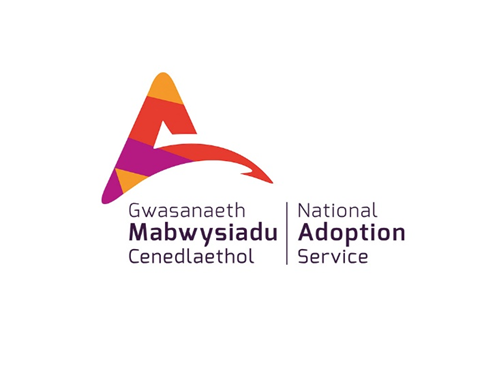 Why is this Important?
We used to think that the brain was unchanged by life experiences 
The new watchword now is “neuroplasticity” which is the notion that the brain changes as a result of our experiences 
There is lots of evidence that suggests that early life experiences can damage the neurons of the brain and its ability to produce new neurons.  This impacts on people’s ability to deal with destructive emotions later in life 
The more stress you encounter early in life the bigger, stronger and more sensitive the amygdala will be
Achieving More Together / Cyflawni Mwy Gyda'n Gilydd
[Speaker Notes: The brain continues to develop and grow more neurons later into our lives.

More information about the amygdala and the stress response is found in the Health and Development 2 hour course

USEFUL PUBLICATION “Blame my Brain” which is aimed specifically at teenagers

ASK/DISCUSS – what might this mean for adopted teenagers, before moving on to next slide.]
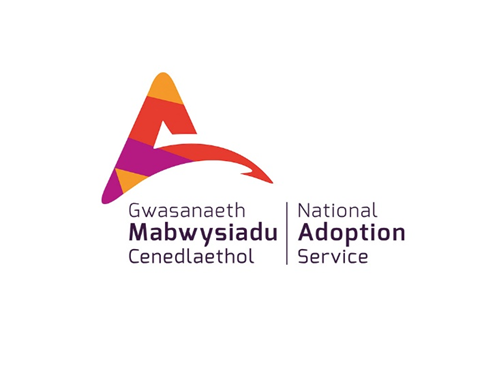 What do you see?
Achieving More Together / Cyflawni Mwy Gyda'n Gilydd
[Speaker Notes: ASK – what does this person’s expression tell us about what they are feeling?

EXPECTED ANSWER - Adults will recognise this facial expression as fear, however a large number of teens will see Anger, Shock, Disgust or Pain

Research carried out by Dr Deborah Yurgelun-Todd involved showing teens lots of pictures of faces like this. She asked them to say what the face was telling them. Adults generally got the correct answers, teens didn’t and boys tended to be worse than girls.

When adults looked at the photos they used the pre-frontal cortex, teens used the Amygdala and respond emotionally 

ASK/DISCUSS - Can participants think where this might lead to difficulties?]
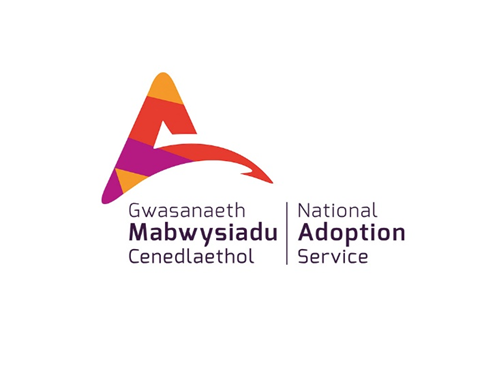 What’s different for Adopted Teenagers?
Attachment  
Learning difficulties  
Identity  
Emotional development  
Reliving past trauma  
Loss
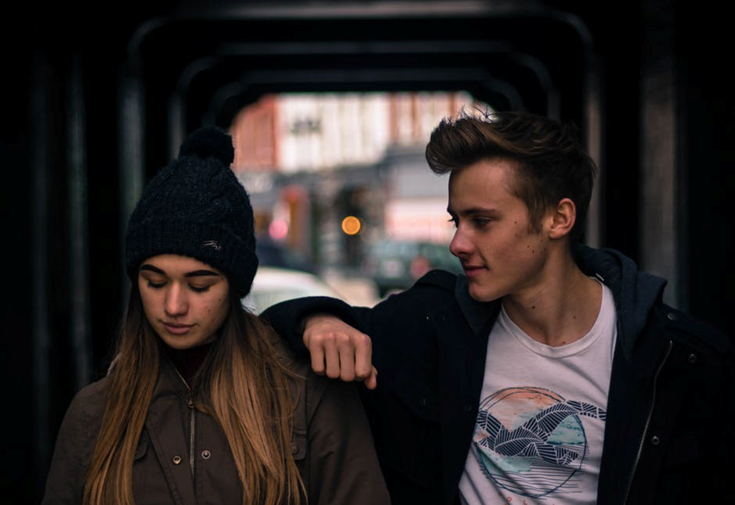 Achieving More Together / Cyflawni Mwy Gyda'n Gilydd
[Speaker Notes: Attachment
Those who have experienced breaks in secure attachment may have difficulty in making and keeping friends and may test adoptive parents earlier and for longer. After all it is hard to cope with the idea of separating if you don’t feel all that securely attached in the first place. This can manifest itself around the issue of leaving home. The urge to get out before anyone has a chance to kick you out (again) is thought to account for why some adopted teens display very challenging and sometimes self-destructive behaviour.
Teenagers with attachment difficulties may be impetuous, act without thinking about the consequences and be more likely to experiment with drink and drugs. They may struggle socially and academically at school. They may experience difficulty in forming friendships and feeling part of a supportive peer group.

Learning difficulties
Adolescents with learning problems tend to seek out friendships with other young people with similar life experiences. Feelings of anger, rejection and demotivation that are associated with children who perform less well at school can become channeled into anti-social behaviour. Activities such as vandalism, substance abuse, fighting and truanting are common in teenagers who are lacking in confidence and hope for their own futures.

Identity
Adopted teenagers may struggle with issues around identity and feel a new or renewed need to know more about and/or meet their birth parents. It is harder to work out who you want to be, what ideas you wish to embrace or reject when a lot of your family history is missing. Teenagers from ethnic minorities, particularly if they have been adopted by families with different ethnic or cultural backgrounds to their birth families, face complex issues. For example some people are rejecting the label ‘Asian’ in favour of an identity derived from religious traditions such as Muslim, Hindu or Sikh. 

Emotional development
Adopted teenagers may be less consistently mature in their emotional responses than their peers. All teenagers can be quite inconsistent – demanding to be trusted at an all night party one day and then wanting parents to chase a potential Saturday job for them the next. Many adoptive parents have concerns that their children will take longer to cope with the pressures of near-adult life.

Reviving past trauma
The practical and emotional challenges of adolescence can bring unhappy events from the past to the fore for your teenager. For example, survivors of sexual abuse can find that their maturing sexuality and the expectation amongst their peer group that they are looking forward to becoming sexually active triggers very difficult feelings and/or memories. A fight at school or bullying can be especially disturbing for a young person who has experienced domestic violence. Even films and other entertainment media considered suitable for a teenage audience can trigger unexpected reactions in young people with past troubled lives.

Loss
Loss has a special place in the lives of adoptive families. Teenagers may experience unsettling feelings or memories in the run up to leaving home or starting college.
Identification with a group outside the family is very important but adopted teens may begin to feel isolated or less comfortable with friends because it is hard to find others who share the experience of adoption. Feeling distanced from friends is a form of loss in itself. Feeling of loss are likely to kindle or rekindle a desire to connect with their past.

Adopted teens might :
Ask themselves who they might have been had life worked out differently
Experiment more wildly than others with new identities.
Want more information about their birth families.

It’s vital to remember that adopted teenagers (sometimes more significantly than other children) are STILL CHILDREN]
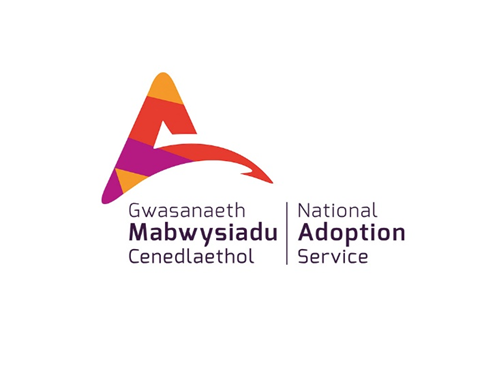 Teenagers are Still Children!
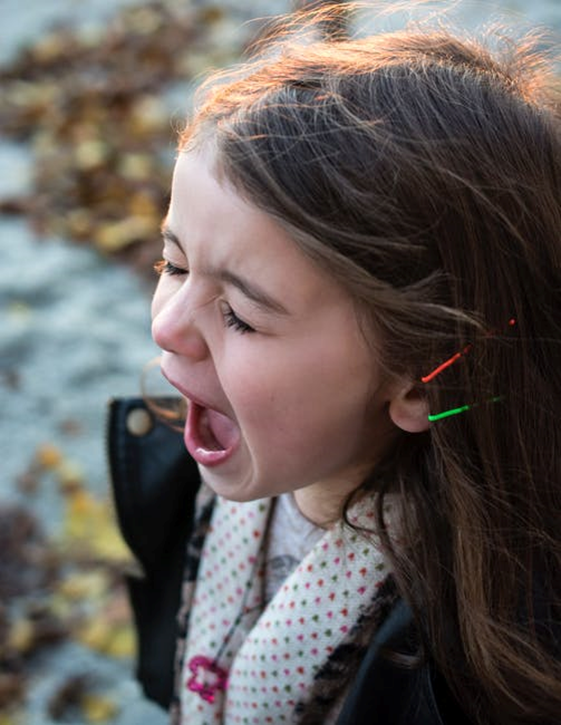 They need  
Continued parental supervision  
Emotional support  
Guidance and interaction from caring, grounded adults
Achieving More Together / Cyflawni Mwy Gyda'n Gilydd
[Speaker Notes: Supervision is giving a child something they will have missed in their lives. It is not a constant nagging ‘Do this/do that but is instead a therapeutic offering of constancy in attention, care and understanding

AND they still need boundaries

DISCUSSION how can we offer this continued parental supervision, emotional support and guidance in a way that’s acceptable to our teenagers?

Touch upon “emotional age” as opposed to chronological age

Teenagers prefer and benefit from 121 communication with adults

Under 16s should not be left alone overnight 

It is important to note that no two children are alike, and parents must decide on a case-by-case basis what is best for their child. Therefore, in addition to the general guidelines listed above, a parent or caretaker should consider the following before leaving a child at home alone:
The age and maturity level of the child
The length of time the child will need to stay home alone
Whether the child works well independently and follows directions
The age and number of other children being left at home
The safety of the surrounding neighbourhood
Willingness of neighbours to check in with the child during the day
Whether the child would feel "safe" staying home alone]
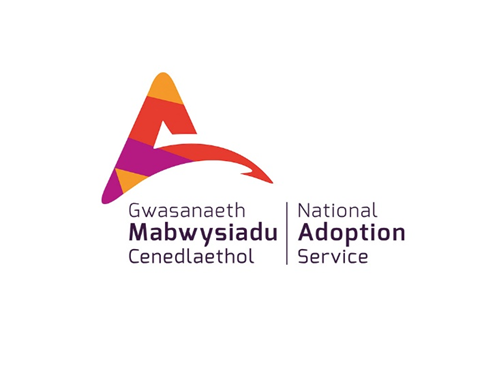 What can you do?
Expose your teenager to healthy academic, social and cultural activities
Set reasonable limits on isolated or passive activities
Teens adopted from neglectful situations, in particular, need more time interacting with others in person and less time alone in front of a TV or computer screen
Parents can foster attachment and set a good example for their teens by participating with them in social and community activities
Achieving More Together / Cyflawni Mwy Gyda'n Gilydd
[Speaker Notes: Remind parents about modelling good behaviours and ask them to think about:

how much time do you spend watching TV, 
using laptops or mobile phones?
What happens at mealtimes? 
How much time do they spend as a family?
What things do they do together?

One HUGE thing that adopted teenagers have to cope with that most of their peers won’t be coping with his coming to terms with the reality of being adopted]
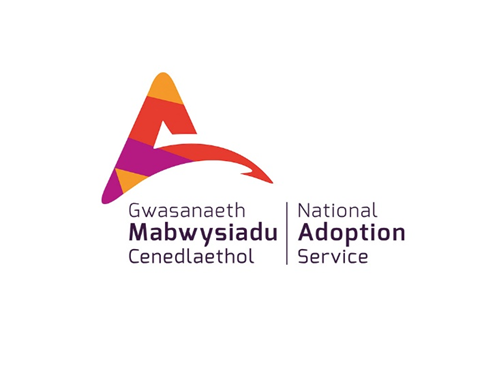 Communicating with Your Teenager about Adoption
Use teachable moments  
Provide full disclosure  
Develop a life book  
Prepare for tracing and/or reunion
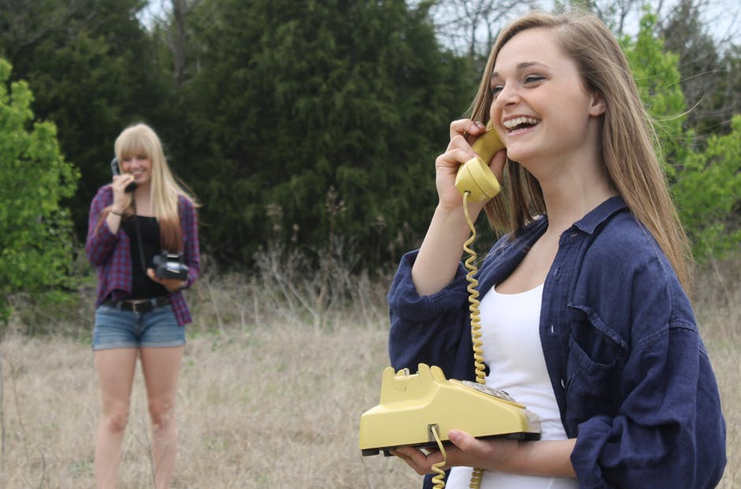 Achieving More Together / Cyflawni Mwy Gyda'n Gilydd
[Speaker Notes: Adopted teenagers wonder about their birth families and think about adoption more than most parents realize. They need parents who are comfortable talking about adoption, who aren’t threatened or hurt by the discussion, and who can help answer their questions and discover information about their pasts. 
Children are best served by parents who talk about adoption from the youngest ages with openness and in a matter-of-fact way. Teens should not be “surprised” with new information about their adoption. Keeping secrets generally implies something is wrong and often has more to do with the adoptive parents’ own losses, fears, and comfort than with the child’s needs. Do not wait for your teen to raise the topics of adoption and their birth family. Let your child know that it is okay to talk with you about adoption issues, and make sure that it is. Some children never raise the subject, for fear of offending their adoptive parents. Others act disinterested, when in reality they yearn for more information or for a safe place to express their feelings about adoption.

Teachable Moments: Find appropriate times and ways to talk about adoption. Look for events that naturally lend themselves to the topic of adoption. The arrival of a baby in the family can lead to discussions of pregnancy, birth and adoption. Mother’s Day or Father’s Day are logical times to offer help in researching additional information about birth family members and roots. Articles about foster care can spur discussions of child protection services and your child’s experience, if relevant. 
With teenagers, less is more. Avoid lengthy one-sided lectures. Instead, offer short, non-judgmental, open-ended statements that invite conversation. Provide opportunities for your adopted teen to talk to others about adoption without you around. 

Provide full disclosure: information now should include all that you know or can discover about their genetic histories and their birth and adoption circumstances—including information that may be upsetting or difficult to share. When their adoptive parents are not straightforward in sharing full information, however, teenagers often imagine something even worse than what really happened. some teens may become resentful if the truth is revealed later. Withholding information that they have a right to know can be harmful to building a trusting relationship with your teen. 
As teenagers develop, they increase their ability to understand and consider situations from many viewpoints. This is an ideal time for adoptive parents to help their sons and daughters make sense of their histories and to come to terms with what happened to them.

Life books: If your teenage son or daughter does not have a life book or similar tool that records personal history, now is the time to help create one. Adopted teens have created photo-essays, videos and blogs or Facebook pages to tell and preserve their stories. Adoptive parents can help by teaching teens about Internet safety, making backup copies of all documents and photos and keeping these valuable records in a safe place. If your teen is not interested in gathering this information, keep the door open. Remind your teen that you are available to help whenever he or she is ready. You might even proceed on your own. The longer from the adoption date you wait, the more difficult it is to make contacts with people who can provide information. Preserve the information, photos, and memorabilia until your son or daughter is ready for it. For some adopted persons, this interest or curiosity does not arise until they become parents themselves. Then, they truly appreciate their parents’ efforts to preserve their histories.

Tracing and reunion: Many adopted adults want to know of and make contact with birth family. An adoptive child’s adolescence is a good time for parents to prepare themselves emotionally for future searches for birth family members and possible reunions. 
Remember that “tracing” and “reunion” do not have to go together. Many adopted persons want only to search for the identities of birth relatives. Not all want to take the next step of contacting and meeting those family members. Many need time to think and process information before taking that next step. When searching, teens must be prepared for a range of reactions if there has not been ongoing contact with the birth family. As the adoptive parent, you can assist by preparing your child and ensuring that any contact is appropriate. Often it is a matter of clear role definition for all parties. Adopted children may be terrified of hurting their parents when they search for their birth family. Your unconditional love and support will be very important if and when your son or daughter is ready to take this step. 
Start preparing now by gathering information about how an adoption search is conducted in the country your child was adopted from 

Adopted children are likely to have issues about their IDENTITY – how can we help them cope?]
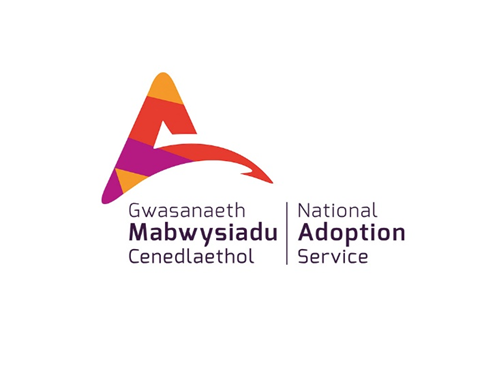 Adopted Teenager Identity
Give facts about how and why they were adopted 
Help them find missing information
Offer all information you have about their birth-parents
Help them develop a balanced view of their birth-parents
 Avoid colluding if your teen criticises their birth- parents
 Provide contact with other adopted teens and young adults
 Point out similarities between you and your adopted teen
Achieving More Together / Cyflawni Mwy Gyda'n Gilydd
[Speaker Notes: Adopted teens may question who they are more deeply than non-adopted peers, as the questions they face are more complex. Although both biology and environment shape all of us, forming an identity is complicated for adopted teens because they have two sets of parents/families. They must consider birth family members as they figure out who they are like and who they are different from. Adopted teens may feel that parts of their identity are missing. Unknown or missing information may prevent them from knowing where certain characteristics, abilities, or talents come from. They may worry that they will take on undesirable characteristics or repeat behaviours, tendencies, or mistakes of a birth parent. Teens whose race or ethnic background is unknown (completely or to some degree) or whose race or ethnicity is different from their adoptive parents may feel that they do not fully belong in their family or community. They may have a strong interest in meeting or spending time with birth family members or others of a similar race or ethnic background.

USEFUL READING “Bubble Wrapped Children” Helen Oakwater

As well as asking more questions about adoption in general, the curiosity about their birth family may spill over into actually wanting CONTACT.  This is explored in a lot more detail on the PARENTING OUR TEENS 4 day course, but one aspect of CONTACT in the 21st century is SOCIAL MEDIA]
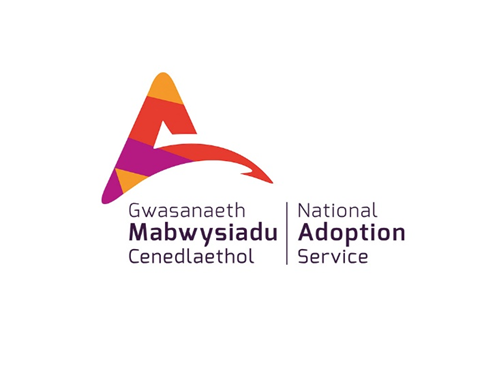 Contact Issues (1)
Some birth families have been known to use online sites such as Facebook to trace and locate their adopted children
Some adopted children also actively search for their birth relatives in secret; if they are successful, this can place them in risky situations www.thinkuknow.co.uk
Achieving More Together / Cyflawni Mwy Gyda'n Gilydd
[Speaker Notes: Information on this slide is from www.thinkuknow.co.uk CEOP website
CEOP  – Child Exploitation and Online Protection Command

What should we be aware of in terms of contact?]
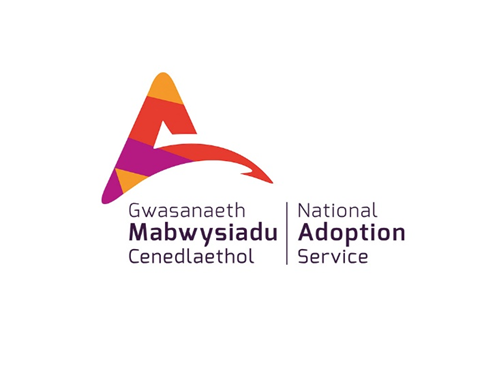 Contact Issues (2)
The formal process of getting in touch with birth families usually involves preparation and significant support
The internet means online contact can be instant, direct and can happen without anyone knowing
This ‘unofficial’ contact causes additional complexities; what may start well and feel like a ‘honeymoon’ period, can quickly spiral out of control
Achieving More Together / Cyflawni Mwy Gyda'n Gilydd
[Speaker Notes: Information taken from www.thinkuknow.co.uk CEOP website

The child could find themselves facing demands from additional relatives looking to make contact. These individuals may have varying accounts of the events leading up to the adoption which could leave the child confused and upset

DISCUSSION what are YOUR experiences of contact?  Tell us about positive experiences you’ve had in relation to contact?  What are your fears about contact?

May want to use 
Example of an 18 year old with Learning Difficulties who has met up with two of her siblings for a meal and was then invited to 21st birthday part of oldest sibling, treat one another like “cousins” but aware that they are siblings
Example of a 19 year old who made online contact with birth brother without support and met up (went well) but this led to online unsupported contact with birth mother (which didn’t go so well)

We can get complacent about our own social media use, and in doing so risk missing some of the dangers it can pose for our teenagers.  Here’s a reminder that you might want to watch and show to your teenagers, too!]
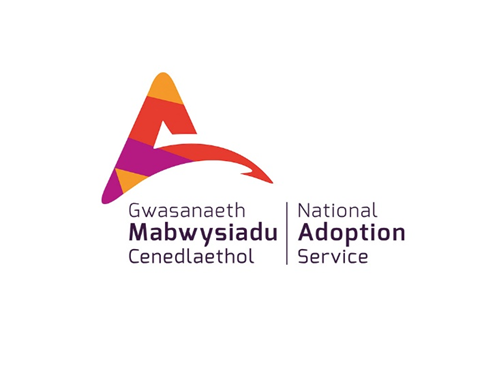 Social Networking Experiment
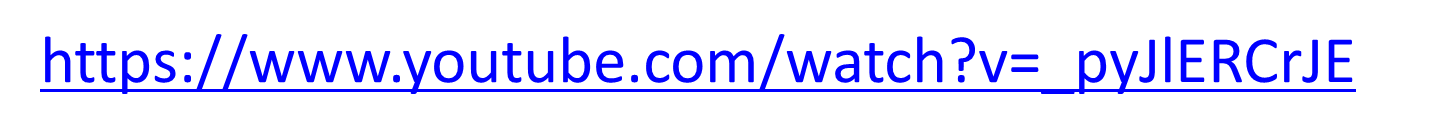 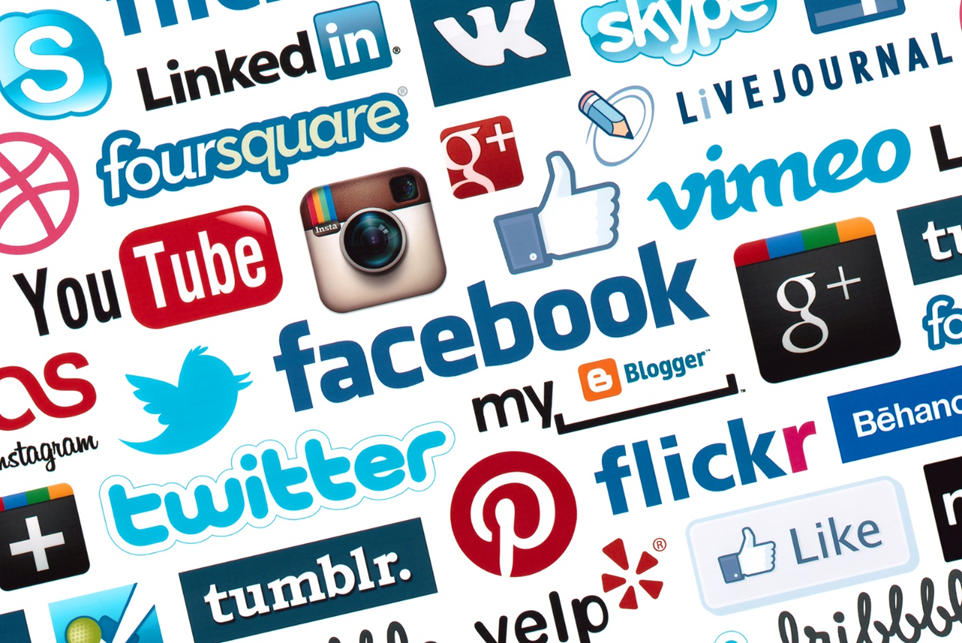 Achieving More Together / Cyflawni Mwy Gyda'n Gilydd
[Speaker Notes: Show this You Tube Clip and encourage parents to show it to their children]
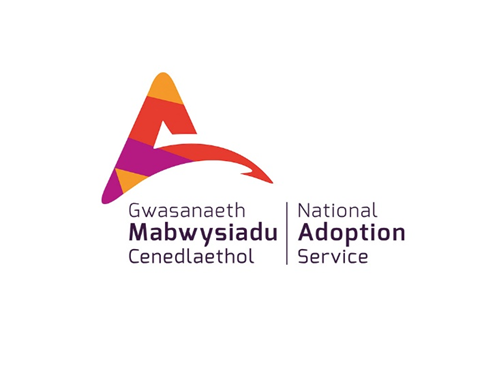 This course is part of a series developed by the National Adoption Service to support adopters after approval.
These can be accessed at the National Adoption Service website.
Please talk to your adoption support team for further information
Achieving More Together / Cyflawni Mwy Gyda'n Gilydd